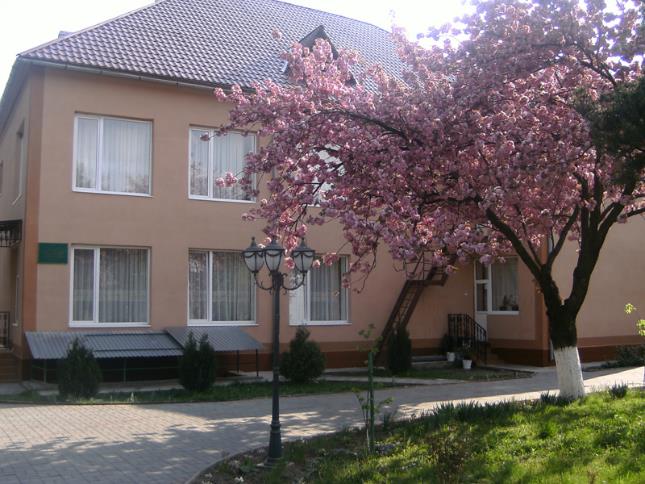 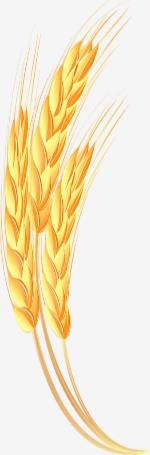 «Колосок»
Родинна група Чинадіївського дитячого будинку
Клуб «Школа самостійного життя»
Речі люблять чистоту і акуратність
«Краса врятує світ!», а краса виготовлена своїми руками – принесе естетичне задоволення!
Практичні навички допоможуть у дорослому самостійному житті.
«Дія не завжди приведе до щастя, але до щастя привести може лише дія»
«Ті, що сплять не роблять помилок»
За родинним столом завжди є про що поговорити
День відкритих дверей…
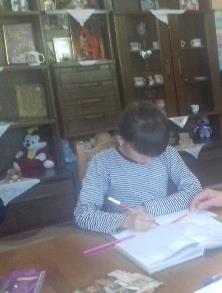 Наші будні.
Весь день у клопотах: навчаємось, граємось. робимо красу навколо себе.
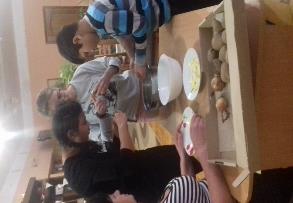 Люби життя таким, як є:Із радістю і болем,Коли клинком безжально б’єЙ коли квітковим полемЧуттєво стелиться до нігТуманною рікою…Коли б уже і йти не зміг –  Іди вогонь-ходою.